Web Development
Editors
Visual Studio Code

https://code.visualstudio.com

Available for Mac, Windows, Linux

Free!
World Wide Web Consortium
https://www.w3.org/
The World wide Web Consortium (W3C) create standardised approaches to web development. 
This is very handy when testing.

https://www.w3schools.com
Tutorials and reference material for:

HTML 5
CSS 3
JavaScript
Elements
HTML5
Hyper-text markup language 
The content that is displayed on our website
Tags 

CSS3
CSS styles the tag with the code that is closest to the tag itself.
Inline - the closest to the tag
Internal - inside of the html file but outside of the body... this goes inside of the head tag
External - outside of the html fine, inside a separate css file

JavaScript
The language for programming web pages
HTML - example
Look at the source for the wiki
http://www.gloscolapprenticeships.co.uk/appWiki/doku.php

Right click and select page source

Observe:
Use of <div> … </div> tags to separate content
WINDOW ==> DOCUMENT ==> HTML ==> BODY ==> ELEMENT ==> ATTRIBUTE ==> VALUE 

Element is a tag
Attribute states the type of element
Value is assigned by the developer

<button type="button" autofocus>Click Me!</button>
DOM
WINDOW ==> DOCUMENT ==> HTML ==> BODY ==> ELEMENT ==> ATTRIBUTE ==> VALUE 

Window - In a tabbed browser, each tab is represented by its own Window object

Document - any web page loaded in the browser. Contain the DOM

The Document Object Model (DOM) is a tree with nodes representing the documents contents

<html> 
<head> 
	<title>My Document</title> 
</head> 
<body> 
	<h1>Header</h1> 
	<p>Paragraph</p> 
</body> 
</html>
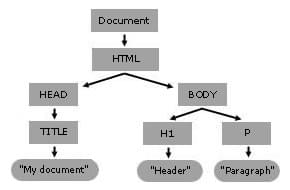 DOM
Why do we care about the DOM?

Because we can manipulate the page content using scripts – JavaScript

<body> 
<input type="button" value="Change this document." onclick="change()"> 
<h2>Header</h2> 
<p>Paragraph</p> 
</body>

function change() {
var header = document.getElementsByTagName("H2").item(0); 
header.firstChild.data = "A dynamic document"; 
}
How scripts can change the DOM
JavaScript can change all the HTML elements in the page
JavaScript can change all the HTML attributes in the page
JavaScript can change all the CSS styles in the page
JavaScript can remove existing HTML elements and attributes
JavaScript can add new HTML elements and attributes
JavaScript can react to all existing HTML events in the page
JavaScript can create new HTML events in the page
Documents
All HTML documents must start with a document type declaration: <!DOCTYPE html> (for HTML 5)
The HTML document itself begins with <html> and ends with </html>
The visible part of the HTML document is between <body> and </body>
The <head> element is a container for metadata (data about data) and is placed between the <html> tag and the <body> tag.
Metadata is data about the HTML document. 
Metadata is not displayed.
Metadata typically define the document title, character set, styles, scripts, and other meta information.
It must contain the <title> Your title here </title> tags
The title appears in the page’s tab
Folders
Create a main folder where you are going to put all your examples(eg MTA_Examples)

Create sub folders

CSS (for your external css files)

img (for images)

js (for your JavaScript files)
HTML (HyperText Markup Language)
<!DOCTYPE html>
<html>
	<head>
		<title>Sample page</title> 
	</head> 
<body> 
	<h1>Sample page</h1> 
	<p>This is a <a href="demo.html">simple</a> sample.</p> 
	<!-- this is a comment --> 
</body> 
</html>

Create this in Visual Studio Code (VSC). Save early as an index.html file and note availability of hints (EMMET) and context highlighting
[Speaker Notes: Open your text editor and build this page.]
Metadata
<html lang="en"> <!– Language of the content -->
	<head>
		<meta charset="UTF-8">  <!– Nearly all the characters in the world -->
		<meta name="viewport" content="width=device-width, initial-scale=1.0">
		<!– Width of the viewport will be same as the display -->
		<title>Sample page</title>
		<link rel="stylesheet" href="css/challengeOne.css"> <!– link to external style sheet-->
	</head>

Add this, load and then view source. What is the error?
[Speaker Notes: Open your text editor and build this page.]
Make this css file and save it in the css folder as challengeOne.css
body {
margin: 0;
padding: 0;
}
nav ul {
margin: 0;
padding: 0;
list-style-type: none;
background: crimson;
}
nav li a {
color: white;
text-align: center;
padding: 20px;
font-size: 30px;
text-decoration: none;
}
footer {
position: fixed;
bottom: 0;
width: 100%;
height: 50px;
background: crimson;
color: white;
}
[Speaker Notes: Tjis will do nothing as now.]
CSS
footer {
position: fixed;
bottom: 0;
width: 100%;
height: 50px;
background: crimson;
color: white;
}
This css will define the style of the footer html element
The position will be fixed
At the bottom of the viewport
And taking the full width
and 50 pixels high
And a very red background
with white content
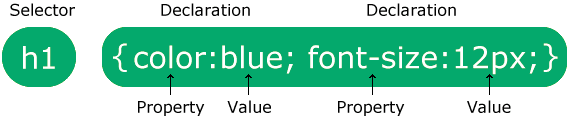 Footer
<!DOCTYPE html>
<html>
	<head>
		<title>Sample page</title> 
	</head> 
<body> 
	<h1>Sample page</h1> 
	<p>This is a <a href="demo.html">simple</a> sample.</p> 
	<!-- this is a comment --> 
	<footer>
		This should be the last thing
	</footer>
</body> 
</html>
[Speaker Notes: Open your text editor and build this page.]
Exercise 1
Check that css has been applied to the footer

Add tags and content for all the headings (h1 to h6)

Make some of them bold  and italic (font-weight: bold; font-style: italic;)

Change the colours of each heading using 3 methods of css
External style sheet (edit the css file)
Internal style sheet using the <style>p {color: red;} </style> tags in the header
Inline style <p style="color: red;">This is my first paragraph.</p>

Use inline to change one instance on a page (overrides external and internal)
Use internal to change one page (overrides external)
[Speaker Notes: Open your text editor and build this page.]
Exercise 2 add a table
<table>
<!-- three tags used in tables:  tr = table row, th = table header, td = table data -->
<tr>
<th>Name</th>
<th>Email</th>
<th>Course</th>
</tr>
<tr>
<td>Bob</td>
<td>bob.higgie@gloscol.ac.uk</td>
<td>Software Developer</td>
</tr>
</table>
[Speaker Notes: Open your text editor and build this page.]
Exercise 2 add a table with css
table, th, td {
border: 1px solid crimson;
border-collapse: collapse;
}
th, td {
/* top, right, bottom and left */
/* padding: 10px 20px 30px 40px; top, right, bottom, left */
padding-top: 10px;
padding-right: 20px;
padding-bottom: 30px;
padding-left: 40px;
}
* {
/* the * is a wild card selector */
text-decoration: overline;
text-align: right;
border: 2px dashed crimson;
font-size: 300px;
font-weight:100;
display: inline;
}
[Speaker Notes: Open your text editor and build this page.]
Exercise 3 navigation
Make three more web pages

Add navigation to all four pages

<nav>
<ul>
	<li><a href="index.html">Homepage</a></li>
	<li><a href=”page2.html">Page 2</a></li>
	<li><a href=”page3.html">Page 3</a></li>
	<li><a href=”page4.html">Page 4</a></li>
</ul>
</nav>

What are the ul and li tags? Try changing then to ol.
[Speaker Notes: Open your text editor and build this page.]
Exercise 4
On one of the pages add:

A header
An article with at least 2 paragraphs
A figure with an image (download a jpeg into your img folder)
<figure>
<img src="./img/random.jpg" alt=”description of the image">
<figcaption>Figure.1 Whatever it is</figcaption>
</figure>
[Speaker Notes: Open your text editor and build this page.]
Exercise 5
On one of the pages add a form 
<form action="/action_page.php">  !– Send to remote server (see autocomplete, novalidate)-->
	<label for="email">Email: </label>
	<input type="text" name="email" placeholder="Please enter your email"><br>
	<label for="password">Password: </label>
	<input type="password" name="password" placeholder="Please enter your password" required 	maxlength="5">
	<input type="number" name="number" min="0" max="10">
	<input type="submit" value="Send">
</form>

You need to know all the input types  (there are 22 of them) and their 3 attributes https://www.w3schools.com/html/html_form_input_types.asp
https://www.w3schools.com/html/html_form_attributes.asp

And the elements (there are 11 of them)
https://www.w3schools.com/html/html_form_elements.asp
[Speaker Notes: Open your text editor and build this page.]
Exercise 6 Obtain the file: positions.htmlAdd this css to your challengeOne.css file
.static {
/* position: static; */
border: 2px solid crimson;
}
.relative {
position: relative;
/* top: -20px; */
left: 40px;
width: 400px;
height: 300px;
border: 2px solid crimson;
}
.absolute {
position: absolute;
top: 100px;
right: 0;
width: 150px;
border: 2px solid crimson;
}
.fixed {
position: fixed;
bottom: 0;
right: 0;
width: 400px;
border: 2px solid crimson;
}
.sticky {
position: sticky;
top: 0;
padding: 5px;
background-color: rgba(220, 20, 60, 0.513);
border: 2px solid crimson;
}
[Speaker Notes: Open your text editor and build this page.]
The CSS class Selector
The class selector selects HTML elements with a specific class attribute.
To select elements with a specific class, write a period (.) character, followed by the class name.
.relative {
position: relative;
/* top: -20px; */
left: 40px;
width: 400px;
height: 300px;
border: 2px solid crimson;
}

<div class="relative">
	<p>This div has a position of relative</p>
	<p>Relative is positioned relative to its normal position</p>
</div>
[Speaker Notes: Open your text editor and build this page.]
The CSS id Selector (taken from w3schools)
The id selector uses the id attribute of an HTML element to select a specific element.
The id of an element is unique within a page, so the id selector is used to select one unique element

<head>
	<style>
	#para1 {
  		text-align: center;
 	 color: red;
	}
	</style>
</head>
<body>
	<p id="para1">Hello World!</p>
	<p>This paragraph is not affected by the style.</p>
</body>
</html>
[Speaker Notes: Open your text editor and build this page.]
The CSS [attribute=value] Selector (taken from w3schools)
<head>
<style>
a[target=_blank] {
  background-color: yellow;
}
</style>
</head>
<body>

<p>The link with target="_blank" gets a yellow background:</p>

<a href="https://www.w3schools.com">w3schools.com</a>
<a href="http://www.disney.com" target="_blank">disney.com</a>
<a href="http://www.wikipedia.org" target="_top">wikipedia.org</a>

</body>
[Speaker Notes: Open your text editor and build this page.]
Box Model
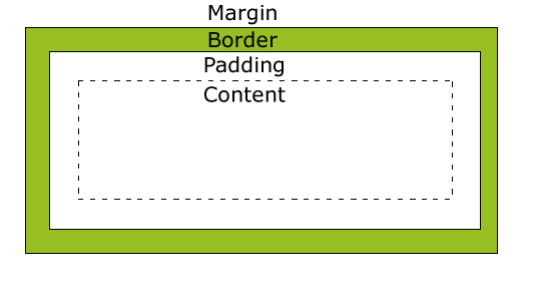 Content - The content of the box, where text and images appear
Padding - Clears an area around the content. The padding is transparent
Border - A border that goes around the padding and content 
Margin - Clears an area outside the border. The margin is transparent
Box Model example
div {
padding: 30px ;
margin: 100px ;
border: 5px dashed greenyellow ;
width: 300px ;
}

<div>
<p>Lorem ipsum dolor sit amet consectetur adipisicing elit. Odio, consectetur?</p>
</div>
CSS Float
The float property is used for positioning and layout on web pages.
The float property can have one of the following values:
left - The element floats to the left of its container
right- The element floats to the right of its container
none - The element does not float (will be displayed just where it occurs in the text). This is the default
inherit - The element inherits the float value of its parent

<style>
img {
  float: right;
}
</style>

Make a page with a large amount of text and an image.
Use the internal style to show all the float values
CSS  - To centre an image
img {  display: block;  margin-left: auto;  margin-right: auto;  width: 50%;}

display: block; 
Displays an element as a block element (like <p>). It starts on a new line, and takes up the whole width
CSS  - flexbox
Instead of positioning content using float or positioning, the flexbox layout is simpler to use and allows for responsive designs
A responsive web page will render well on all different device sizes and window sizes

There are flex containers and flex properties

The best way to learn this is on:

https://www.w3schools.com/csS/css3_flexbox_container.asp

Use the Try it Yourself examples
CSS  - colours
There are 140 standard colour names
Hover over the colour block in the css file in VSC

Colours can be specified as RGB values : red, blue, green

<h1 style="background-color:rgb(255, 99, 71);">...</h1> values 0-255
<h1 style="background-color:#ff6347;">...</h1> values 00 to ff in hex
<h1 style="background-color:hsl(9, 100%, 64%);">...</h1> values 0 to 100%
<h1 style="background-color:rgba(255, 99, 71, 0.5);">...</h1> add an alpha channel for transparency, 0-1<h1 style="background-color:hsla(9, 100%, 64%, 0.5);">...</h1>
CSS  - colour gradient
Creating change of colour called a gradient where a colour or multiple colours 
change in a controlled fashion across an object or the screen 
Linear Gradient : colours change between two points
Circular Gradient : colours change to produce a circular pattern
Repeating Gradients where colour change repeats predictably over and over. 
linear-gradient 
radial-gradient 
repeating-linear-gradient 
repeating-radial-gradient 
color stop
Example  - try all the commented lines
.flex {
display: flex;
}
.gradientDemo {
height: 400px;
width: 50%;
background-color: crimson;
background-image: linear-gradient(90deg, crimson, blue);
/* background-image: linear-gradient(90deg, crimson, black); */
/* background-image: linear-gradient(to bottom right, crimson, blue); */
/* background-image: radial-gradient(crimson 10%, blue 20%, black 70%); */
}
.gradientAlan {
height: 400px;
width: 50%;
background-color: crimson;
background-image: linear-gradient(90deg, blue,crimson);
/* background-image: linear-gradient(90deg, crimson, black); */
/* background-image: linear-gradient(to bottom right, crimson, blue); */
/* background-image: radial-gradient(crimson 10%, blue 20%, black 70%); */
}
!DOCTYPE html>
<html lang="en">
<head>
<meta charset="UTF-8">
<meta http-equiv="X-UA-Compatible" content="IE=edge">
<meta name="viewport" content="width=device-width, initial-scale=1.0">
<title>Document</title>
<link rel="stylesheet" href="css/challengeOne.css">
</head>
<body>
<div class="flex">
<div class="gradientDemo">
</div>
<div class="gradientAlan">
</div>
</div>
</body>
</html>
CSS  - overflow
What happens if text does not fit into an area

overflow: visible - Default. The overflow is not clipped. The content renders outside the element's box
overflow: hidden - The overflow is clipped, and the rest of the content will be invisible
overflow: scroll - The overflow is clipped, and a scrollbar is added to see the rest of the content
overflow: auto - Similar to scroll, but it adds scrollbars only when necessary
This example will make a small box for the div where you can add more text than fits. Then try the different values

<style>
div {
  background-color: #eee;
  width: 200px;
  height: 50px;
  border: 1px dotted black;
  overflow: visible;
}
</style>
HTML Formatting Elements
Formatting elements were designed to display special types of text:
<b> - Bold text
<strong> - Important text
<i> - Italic text
<em> - Emphasized text
<mark> - Marked text
<small> - Smaller text
<del> - Deleted text
<ins> - Inserted text
<sub> - Subscript text
<sup> - Superscript text

Try these out
Fonts
Note: the <font> tag has been deprecated, ie no longer supported

Fonts are specified in CSS. Several should be specified as a “fallback” in case the browser does not have the one you specify first. These are examples of a font stack

.p1 {  font-family: "Times New Roman", Times, serif;}.p2 {  font-family: Arial, Helvetica, sans-serif;}.p3 {  font-family: "Lucida Console", "Courier New", monospace;}
Try these out.
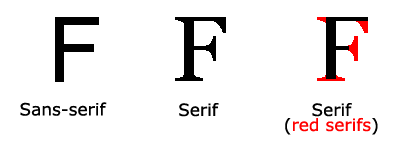 Web safe fonts
These fonts are included in most operating systems so are counted as safe to use on your web page with the minimum of fuss. 
Arial (sans-serif)
Verdana (sans-serif)
Helvetica (sans-serif)
Tahoma (sans-serif)
Trebuchet MS (sans-serif)
Times New Roman (serif)
Georgia (serif)
Garamond (serif)
Courier New (monospace)
Brush Script MT (cursive)
Webfonts
These fonts have to be installed in order to be used. 
They are installed for a web page by downloading the font then including the link to that font on the website using the CSS @font-face command 
CSS @font-face { font-family: FONT-NAME; src:url('path-to-font-file.eot'); font-weight: normal; font-style: normal; } 
An example from http://www.fontsforweb.com
Find perfect web fonts for your websites and share your own fonts.
Click "Font categories"
Select the font you like
Download the package and unzip it
WOFF - web open font format
Compressed files
Free WOFF versions of proprietary fonts, eg TrueType
Interoperable
Uses the @font-face CSS property
@font-face 
{ font-family: "Open Sans"; 
src: url("/fonts/OpenSans-Regular-webfont.woff2") format("woff2"), 
url("/fonts/OpenSans-Regular-webfont.woff") format("woff"); 
}
Shadow
<!DOCTYPE html>
<html lang="en">
<head>
<meta charset="UTF-8">
<meta http-equiv="X-UA-Compatible" content="IE=edge">
<meta name="viewport" content="width=device-width, initial-scale=1.0">
<title>Document</title>
<link rel="stylesheet" href="style.css">
</head>
<body>
<h1>Please don't put a shadow on meeeeeeee</h1>
<div class="card">
<div class="main">
<h2>Bob</h2>
</div>
<div class="info">
<p>Gloscol</p>
</div>
</div>
</body>
</html>
h1 {
color: white;
text-shadow: 2px 5px 5px black, 3px 3px 5px crimson, 5px 5px 5px blue;
}
.card {
width: 250px;
text-align: center;
box-shadow: 5px 5px 5px lightgray;
/* border: 2px solid crimson; */
}
.main {
background-color: crimson;
color: white;
padding: 10px;
font-size: 50px;
}
.info {
padding: 10px;
}
Tooltips, borders, z axis
<!DOCTYPE html>
<html>
<style>
.tooltip {
  position: relative;
  display: inline-block;
  border-bottom: 1px dotted black;
}

.tooltip .tooltiptext {
  visibility: hidden;
  width: 120px;
  background-color: black;
  color: #fff;
  text-align: center;
  border-radius: 6px;
  padding: 5px 0;

  /* Position the tooltip */
  position: absolute;
  z-index: 1;
}
.tooltip:hover .tooltiptext {
  visibility: visible;
}
</style>
<body style="text-align:center;">

<p>Move the mouse over the text below:</p>

<div class="tooltip">Hover over me
  <span class="tooltiptext">Tooltip text</span>
</div>

</body>
</html>
Border radius – try these on the tooltip box
Four values - border-radius: 15px 50px 30px 5px; (first value applies to top-left corner, second value applies to top-right corner, third value applies to bottom-right corner, and fourth value applies to bottom-left corner)

Three values - border-radius: 15px 50px 30px; (first value applies to top-left corner, second value applies to top-right and bottom-left corners, and third value applies to bottom-right corner)

Two values - border-radius: 15px 50px; (first value applies to top-left and bottom-right corners, and the second value applies to top-right and bottom-left corners)

One value - border-radius: 15px; (the value applies to all four corners, which are rounded equally

Elliptical radius - border-radius: 15px / 50px;
Backgrounds
background-color
background-image
background-repeat
background-attachment
background-position
background (shorthand property)

div {  background-color: lightblue;}
div {  background-color: green;  opacity: 0.3;}
body {  background-image: url(”your.gif");}

Shorthand
body {  background: #ffffff url("your.png") no-repeat right top;}